Муниципальное бюджетное общеобразовательное учреждение средняя общеобразовательная школа села Фащевка. 

?
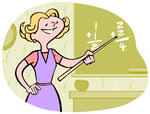 Папина  Т.В..
2012г
Как называется?
Дробь, в которой числитель меньше знаменателя.

Дробь, в которой числитель больше знаменателя.

Число, стоящее над чертой.

Число, стоящее под чертой дроби.

1/60 часа.

4.  Число, стоящее над чертой дроби.
1.   Найдите  правильную дробь.

2.   Найдите неправильную дробь:

3.   Сократите дробь       :


4.   Выделите  целую  часть        :
5  «+»   отметка 5, 4  «+»   отметка 4 , 3  «+»   отметка 3.
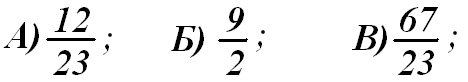 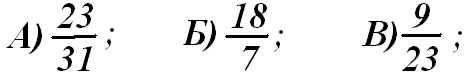 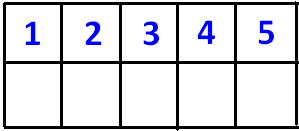 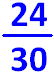 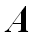 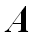 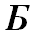 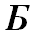 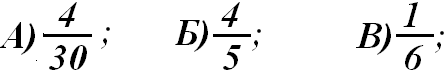 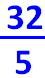 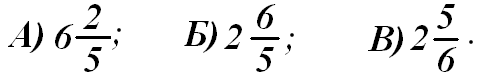 В ы ч и с л и т ь
- 45
: 15
90
45
3
28
5
18
84
- 12
: 2
+ 27
:8
36
9
72
Запишите, какая часть фигуры закрашена:
Сложение и вычитание обыкновенных дробей
1
1
2
3
2
3
2
2
3
2
2
1
6
6
6
6
6
6
6
6
6
6
6
6
3
4
4
5
6
6
6
6
№420
Проверьте себя
Проверьте себя
Проверьте себя
Проверьте себя
a)
красным –
б)
зелёным –
в)
красным и зеленым
в)
не закрашена –
Сложение и вычитание обыкновенных дробей
Выполняя предыдущее задание вы находили сумму или разность дробей с одинаковыми знаменателями.
Сформулируйте самостоятельно правила сложения и вычитания дробей с одинаковыми знаменателями.
Проверьте себя
Чтобы сложить дроби с одинаковыми знаменателями, надо сложить их числители, 
а знаменатель оставить без изменения
Чтобы выполнить вычитание дробей 
с одинаковыми знаменателями, надо из числителя уменьшаемого вычесть числитель вычитаемого, 
а знаменатель оставить без изменения
1
2
1
3
2
2
3
2
3
6
6
6
6
6
6
6
6
6
4
6
4
6
5
6
Проследите, в какой последовательности производятся записи при сложении дробей с одинаковыми знаменателями:
1 + 2
6
Запишите решение самостоятельно, а затем проверьте себя:
1 + 3
6
2 + 2
6
3 + 2
6
Задача.  Для ремонта трёхкомнатной квартиры были куплены обои. На детскую комнату ушло     всех обоев, на гостиную            всех обоев больше. Какая часть обоев  пошла на детскую и на гостиную?
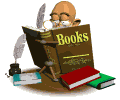 Физкультминутка
Из - за парт мы выйдем дружно,
Но шуметь совсем не нужно,
Встали прямо, ноги вместе,
Поворот кругом, на месте.
Поворот кругом, на месте. Встали прямо, ноги вместе.
Хлопнем пару раз в ладошки.
И потопаем немножко.
10
4
22
15
14
2
19
14
6
23
7
6
12
30
5
14
11
12
8
2
8
5
6
7
5
6
8
6
28
2
=
=
=
=
=
=
=
=
=
=
9
8
12
12
43
43
15
15
35
35
12
25
43
13
15
47
35
17
25
25
13
13
9
9
8
8
17
17
47
47
1
1
I вариант
II вариант
1)
1)
2)
2)
3)
3)
4)
4)
5)
5)
Домашнее задание
с. 118-119(  правила), №  423(в,г), № 424(в,г),№ 433(а).По желанию –сочинить историю про дроби.
с.